МБДОУ «Детский сад комбинированного вида «Ягодка»»
« Адаптация детей раннего возраста к поступлению в ДОУ в условиях Центра игровой поддержки  ребенка»
Подготовила: Кувакина Т. Н.
ЦИПР открылся на базе детского сада комбинированного вида «Ягодка».
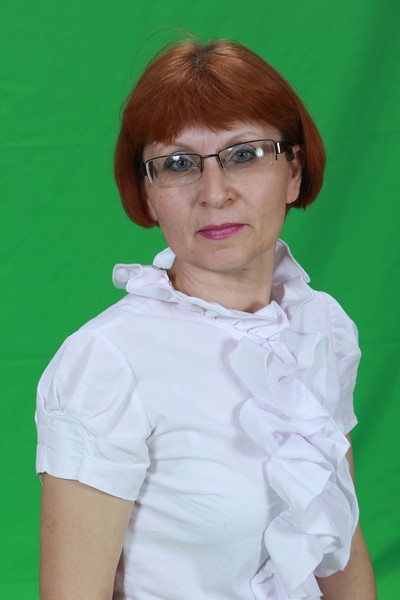 "Теремок" встречает друзей, от года до трёх малышей!
Чтоб с мамой учиться играть, мир новый в игре познавать!
Что можно из теста слепить и в бубен как правильно бить .
Как башню из «Лего» собрать, у кубиков цвет узнавать                                                   Встречаться, общаться, дружить и с радостью в Центр ходить!
Руководитель: Кувакина Т.Н.
Главной целью деятельности ЦИПР является
Развитие детей раннего возраста на основе использования современных игровых технологий и адаптация ребенка к поступлению в дошкольное образовательное учреждение, а так же для оказания помощи и педагогической поддержки родителям детей раннего возраста.
Задачи ЦИПР:
Создание условий плавного перехода от воспитания в условиях семьи к воспитанию детей в образовательном учреждении;
Оказание содействия в социализации детей раннего возраста на основе игровой деятельности;
Обучение родителей способами применения различных видов игровых средств, эффективному взаимодействию с детьми раннего возраста, обучение организации развивающих игр;
Консультирование родителей по вопросам создания развивающей среды в условиях семейного воспитания с целью повышения их уровня компетенций по отношению к собственным детям.
ЦИПР осуществляет психолого педагогическую деятельность, направленную на всестороннее развитие детей  в возрасте от 1 до з- х лет  на основе современных методов  организации игровой деятельности.
ЦИПР является структурным подразделением государственного  образовательного  учреждения, реализующая  образовательные программы дошкольного образования.
ЦИПРе  проводятся занятия 1 раз в неделю , по 1 часу.
В ЦИПР работают специалисты:
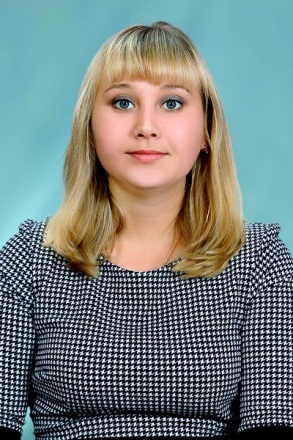 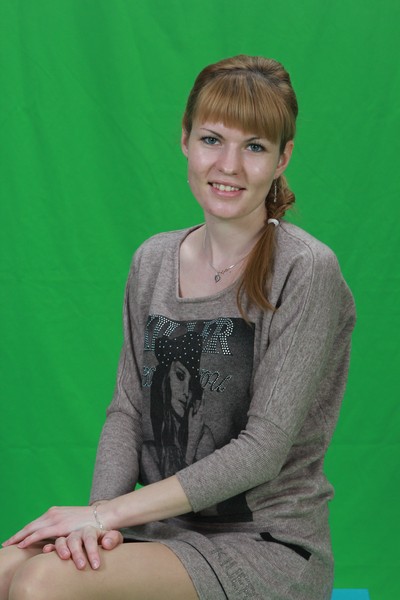 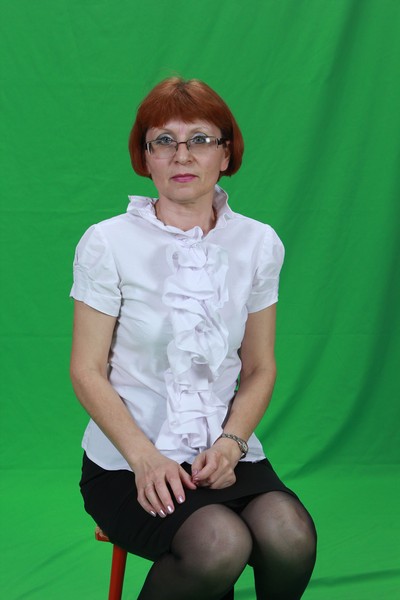 Руководитель: Кувакина Т.Н.
Воспитатель: Маркина Е.А.
Воспитатель: Антипова М.В.
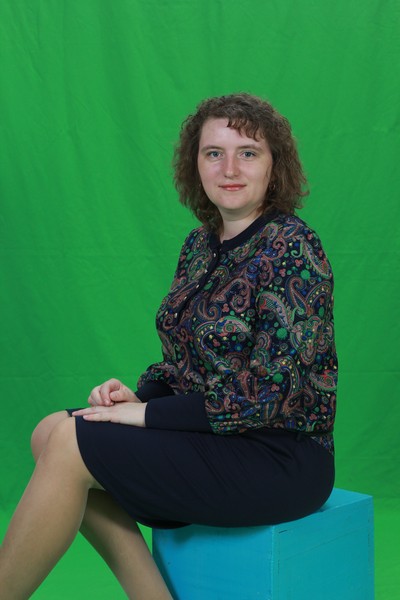 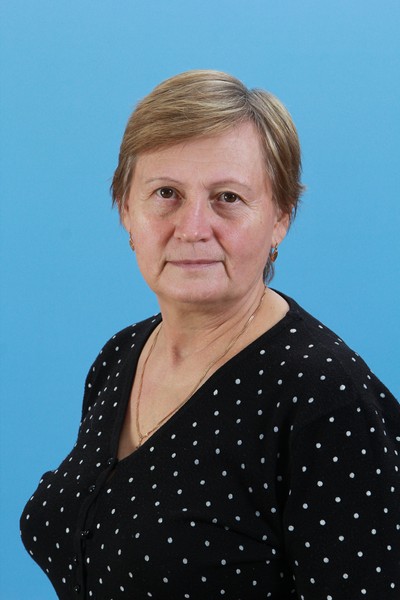 Музыкальный руководитель: Сюльгина С.П.
Логопед: Ларькина С.А.
Занятия проходят в основном помещении ЦИПР
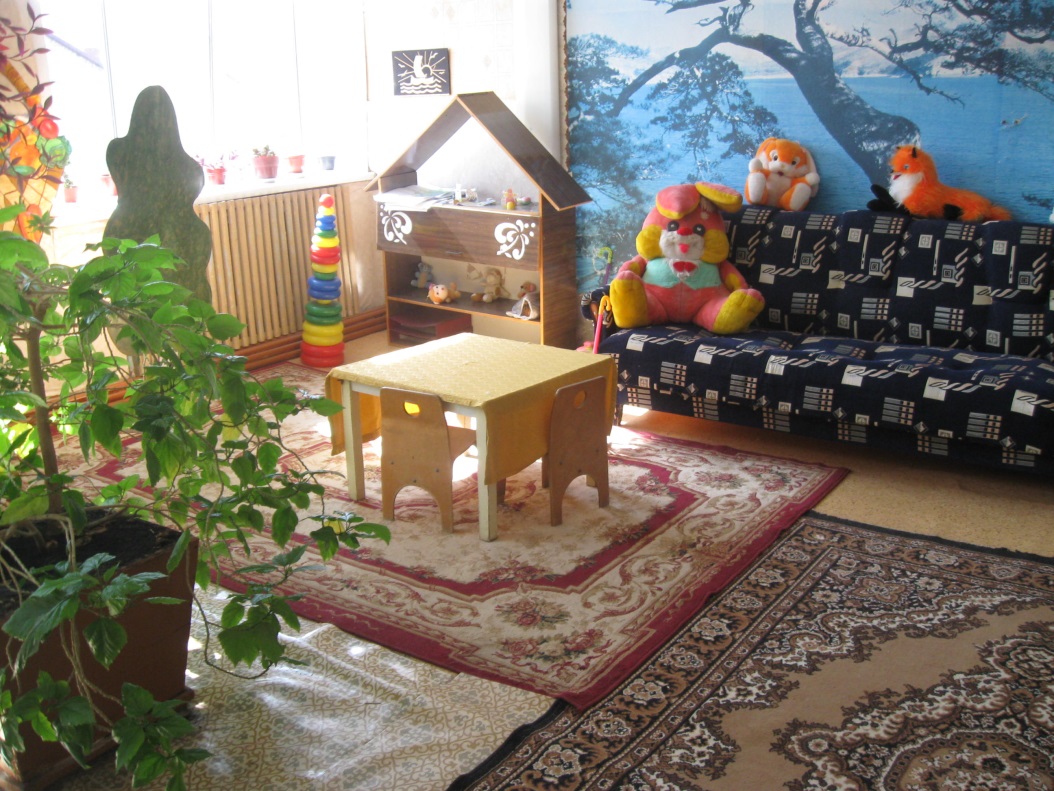 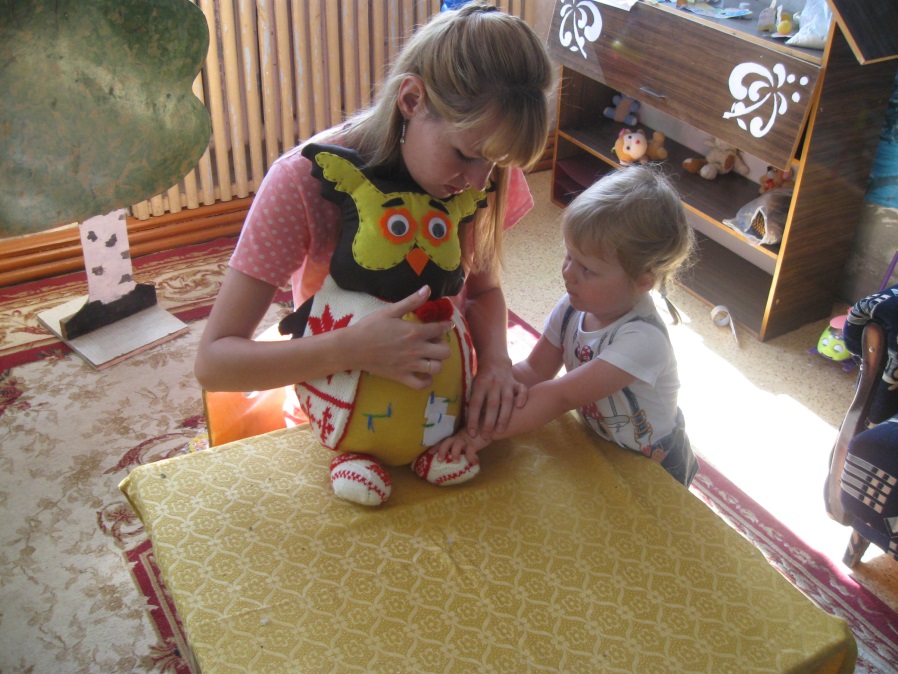 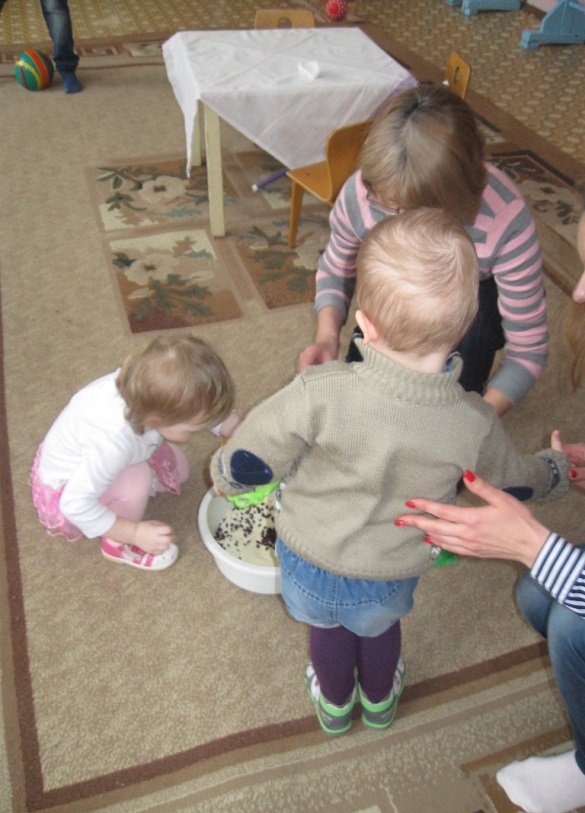 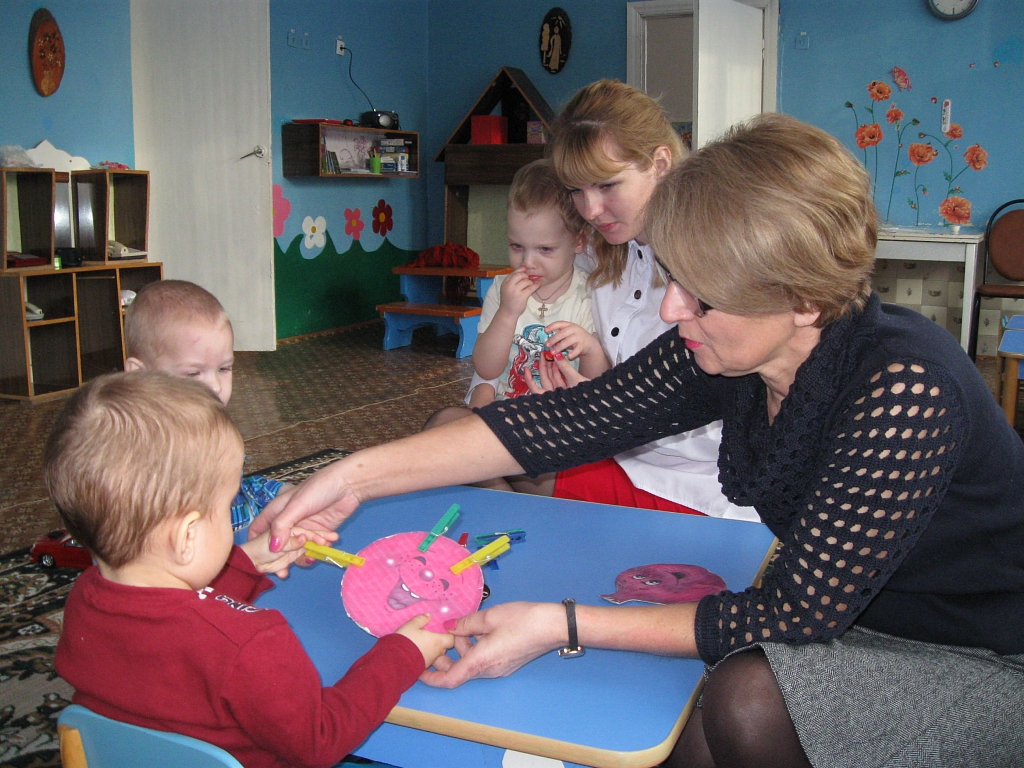 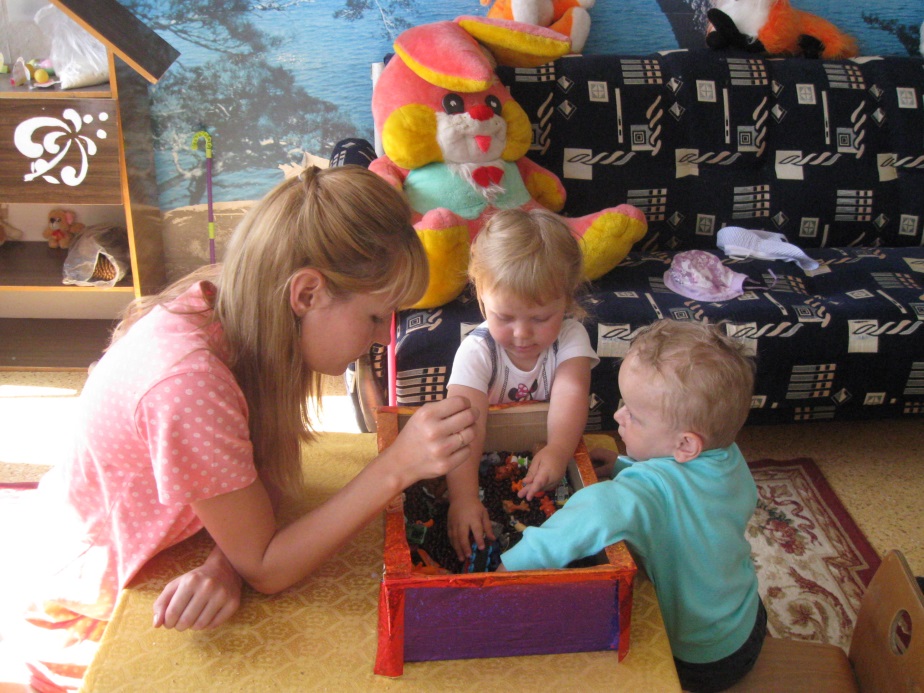 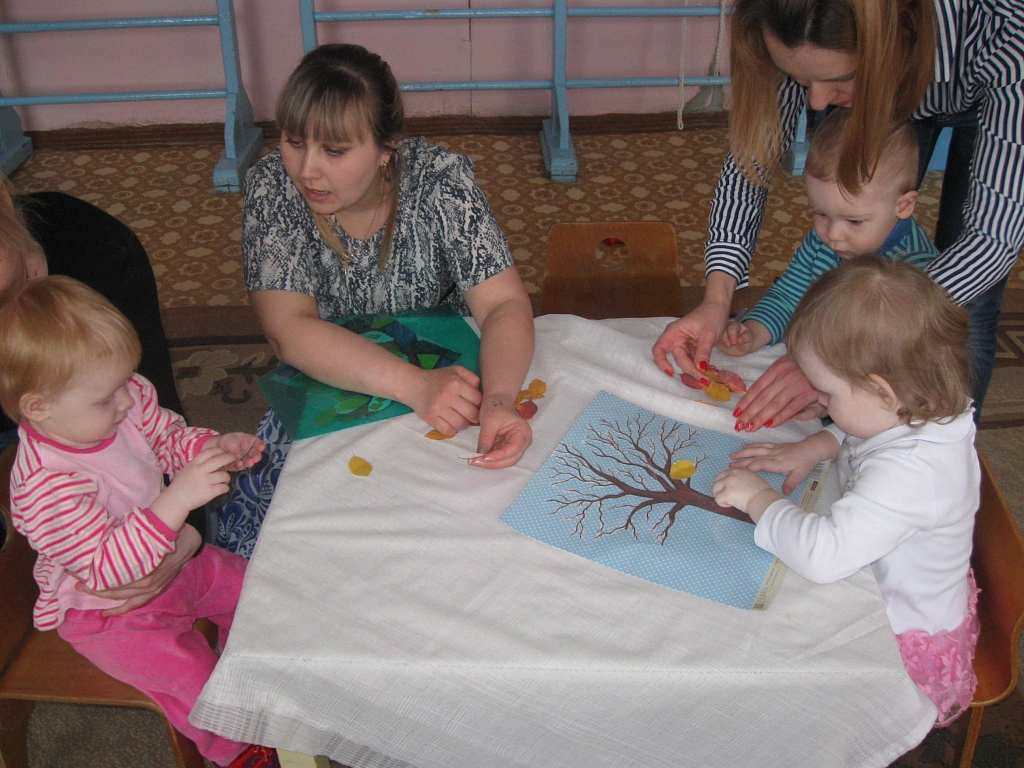 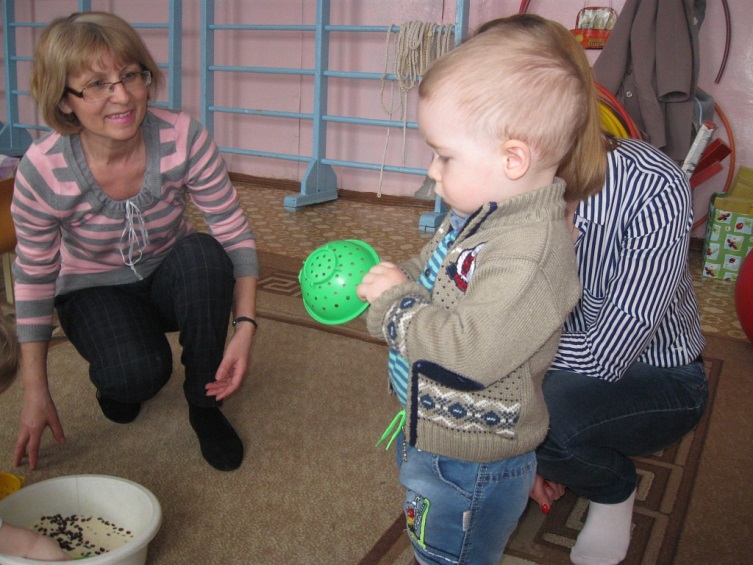 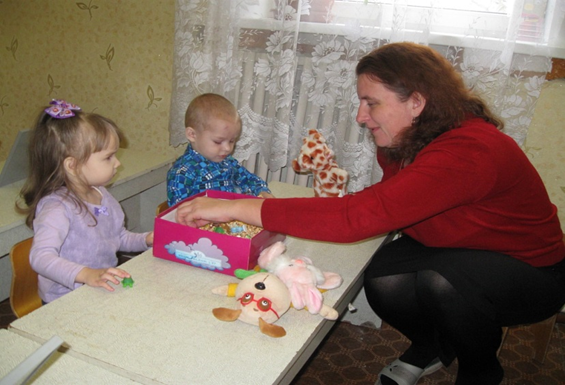 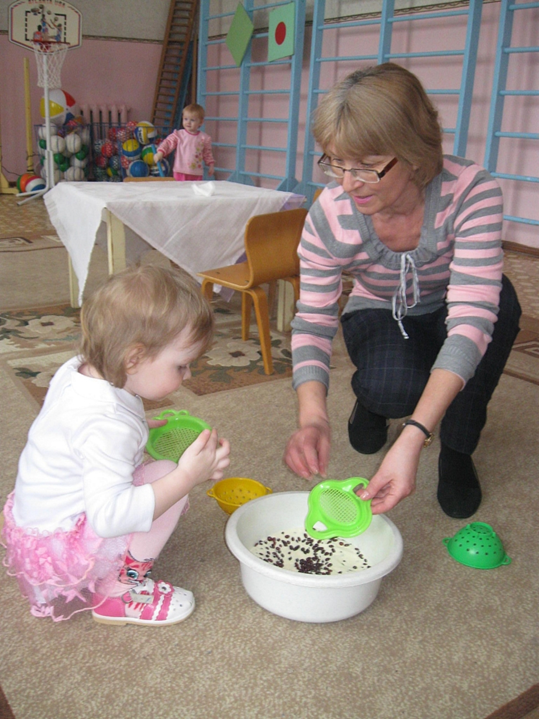 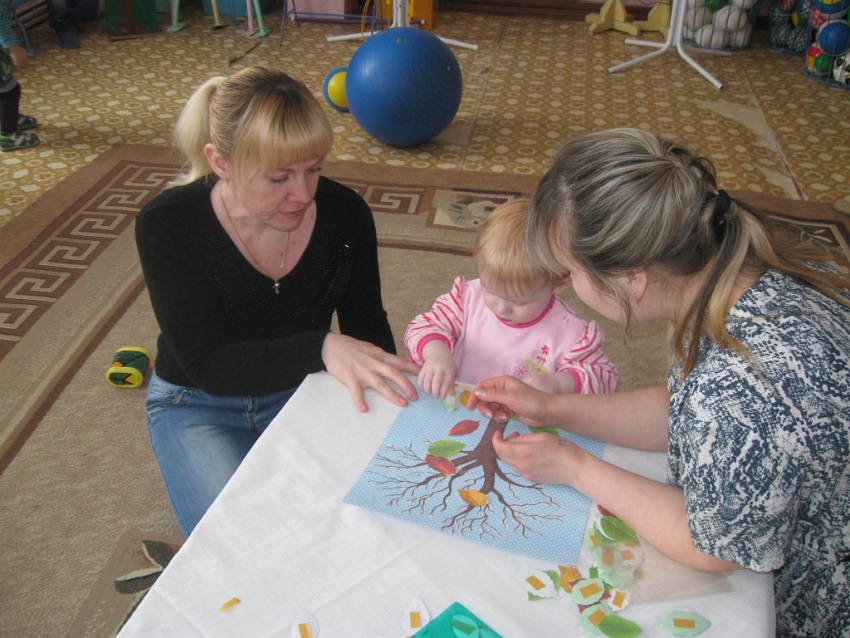 В музыкальном зале
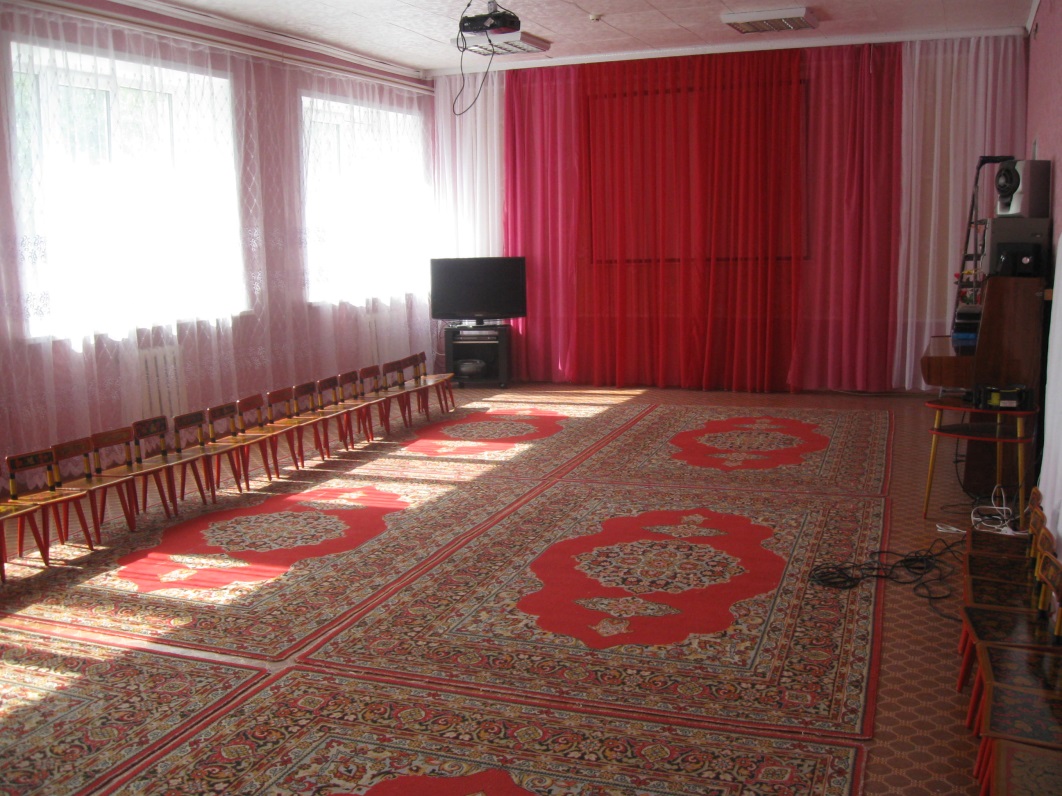 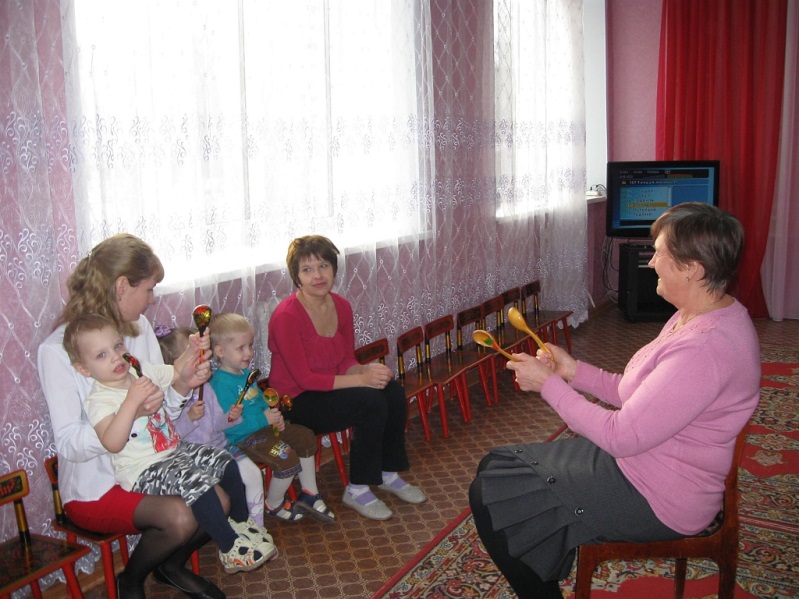 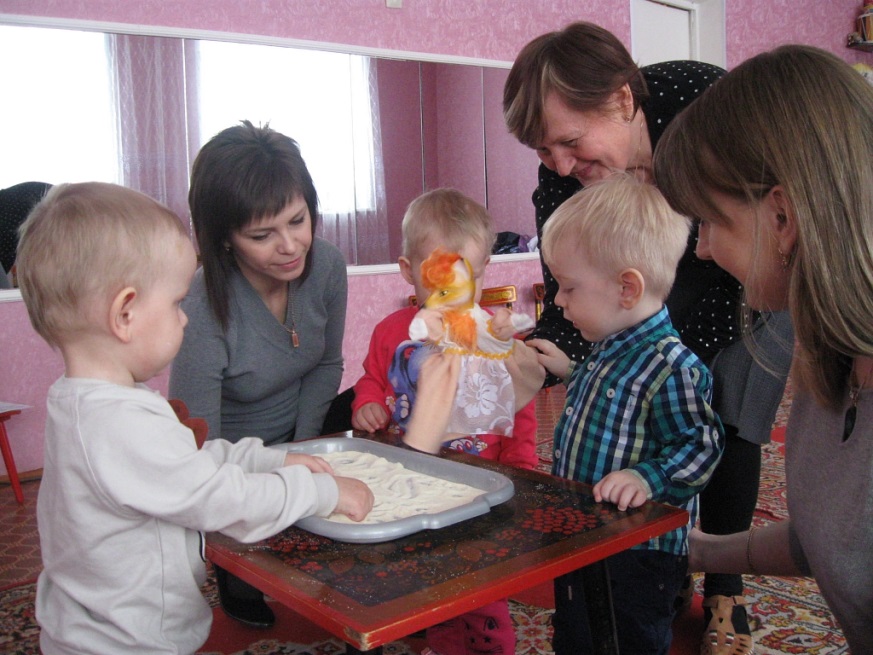 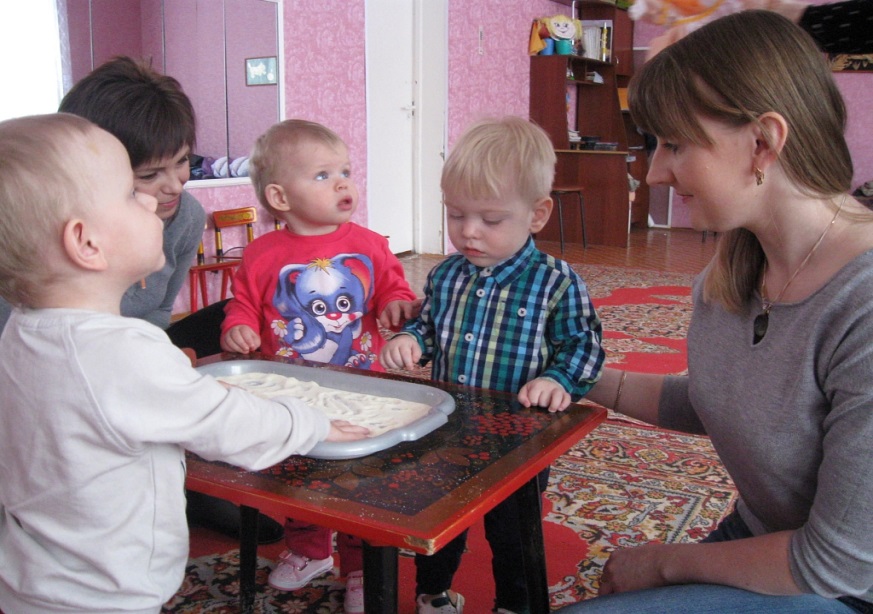 В физкультурном зале
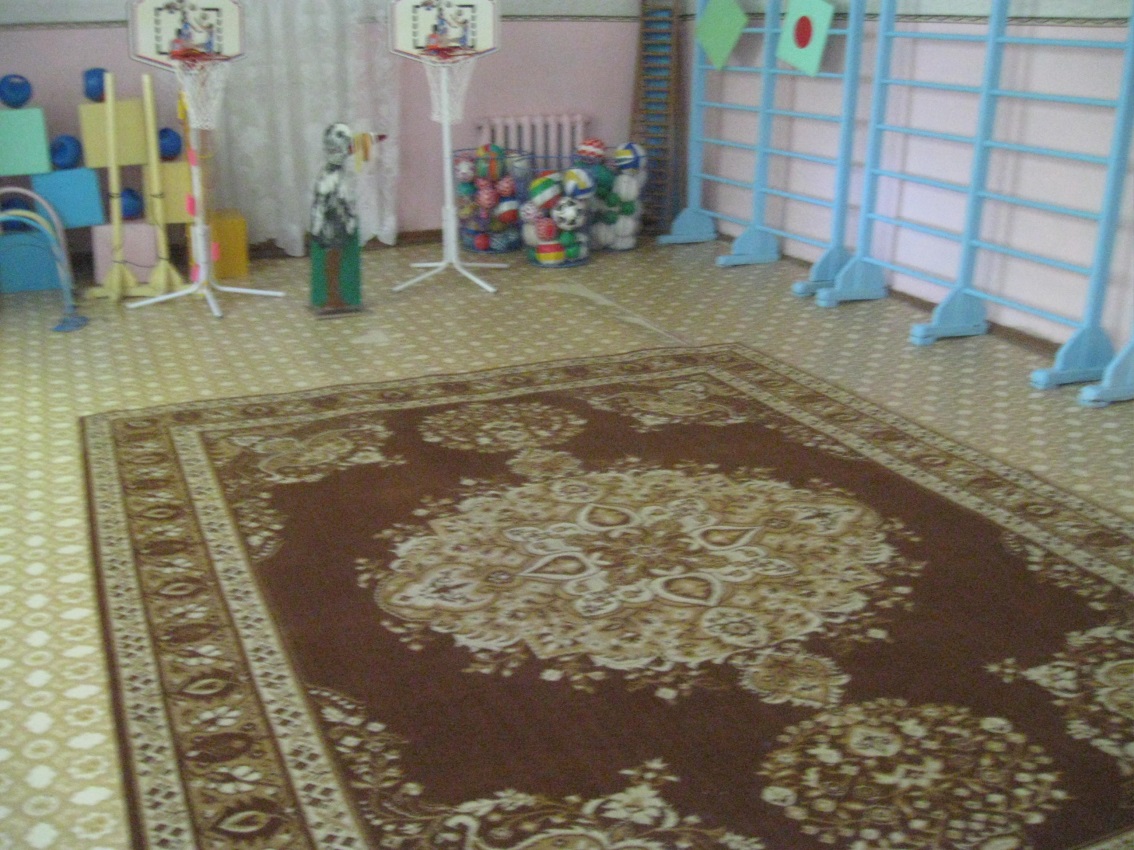 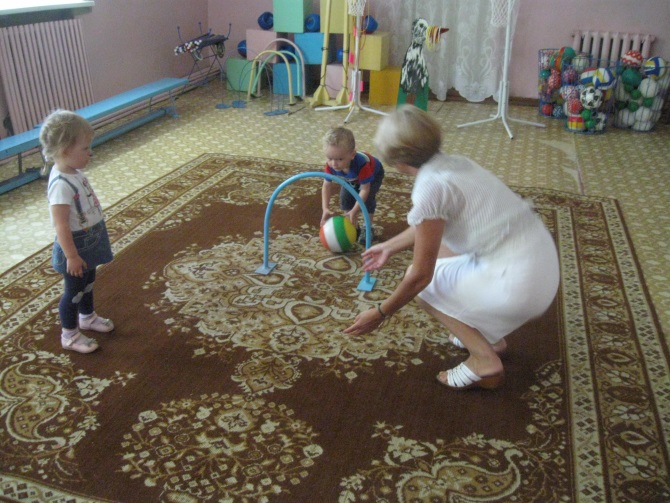 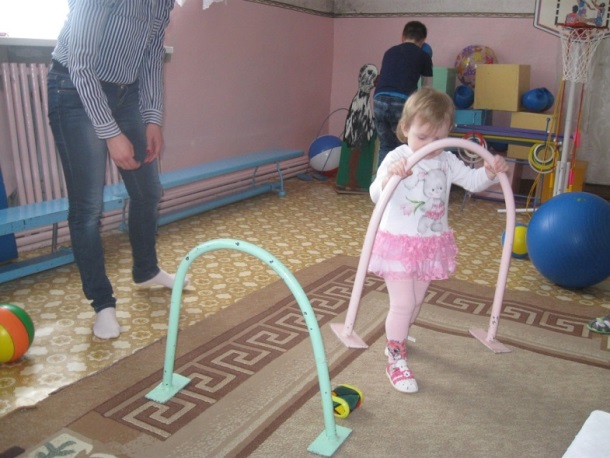 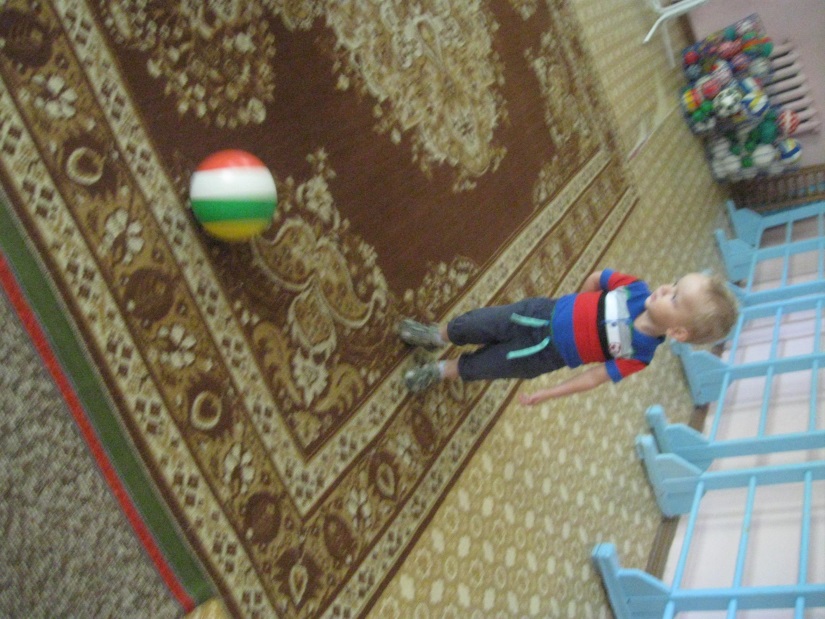 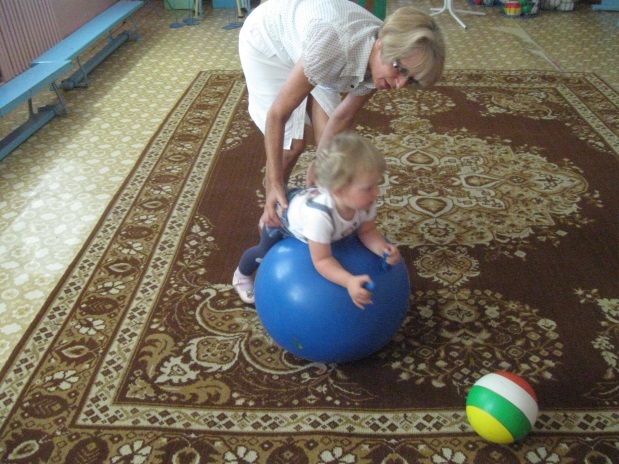 Дидактический материал руками педагогов
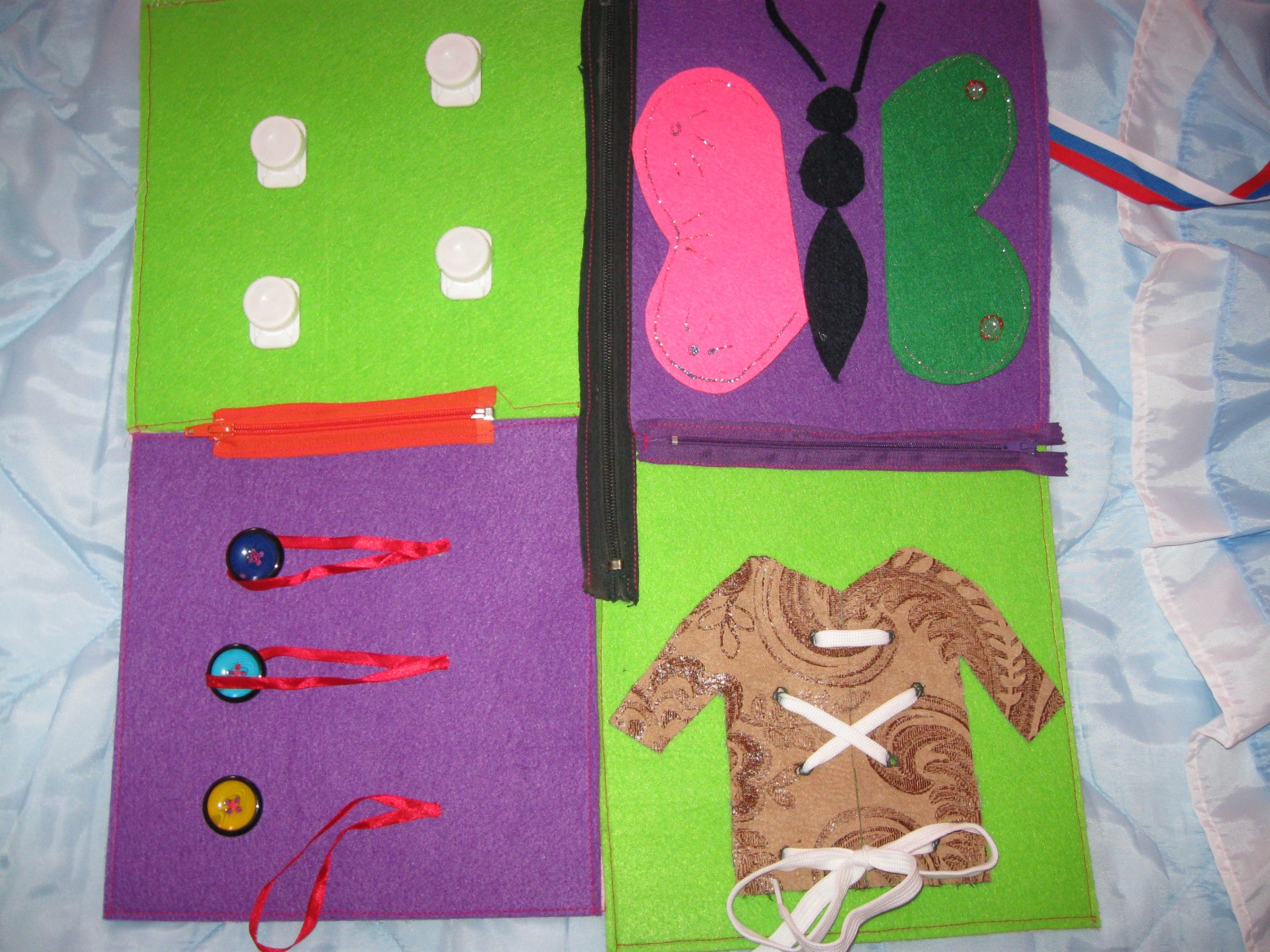 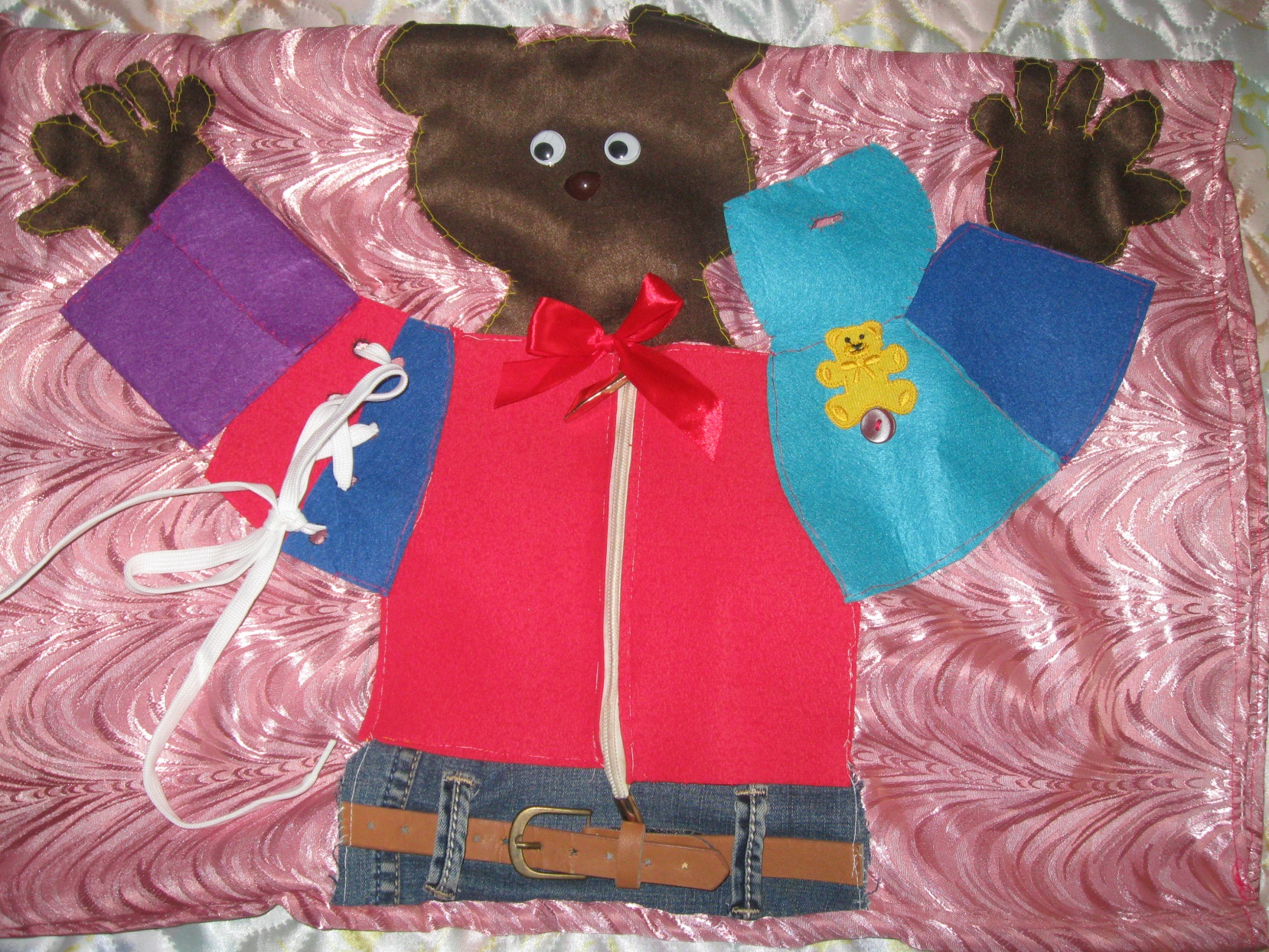 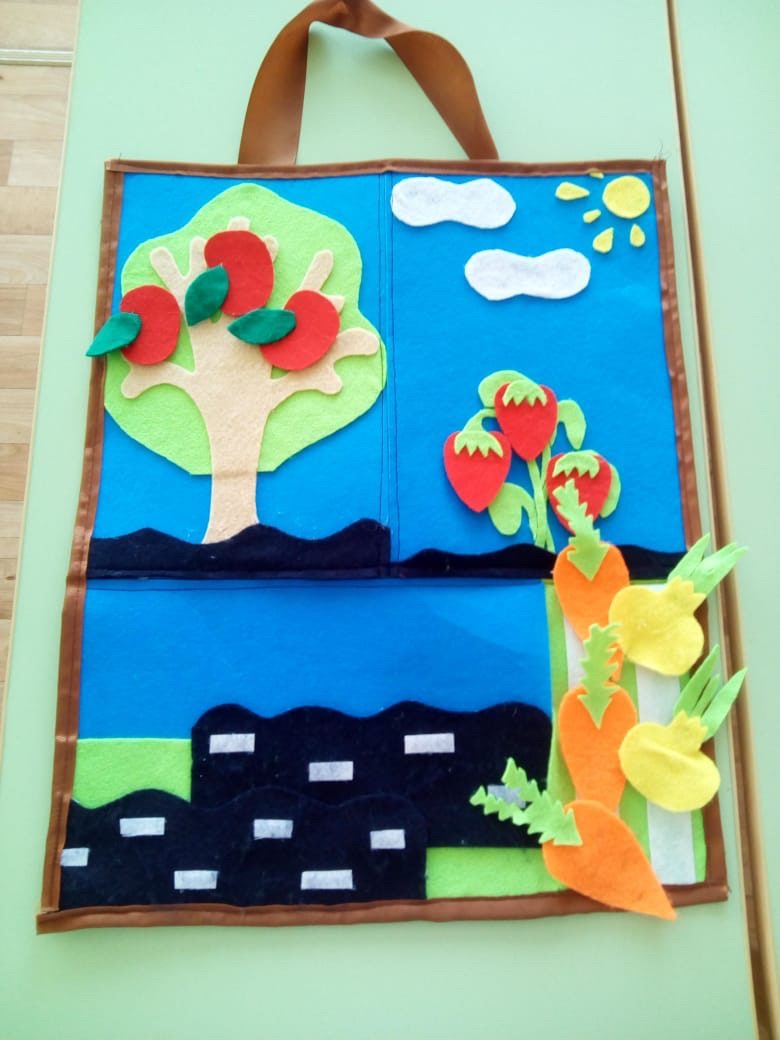